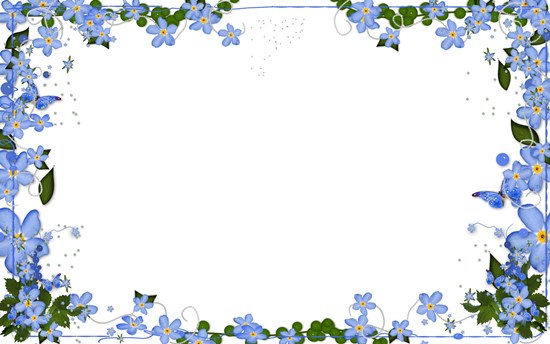 МБДОУ «ЦРР № 28 «Огонек»
«Правила для родителей ДОУ»
Подготовила воспитатель
гр. № 3 «Незабудки»
Внукова  Евгения Владимировна
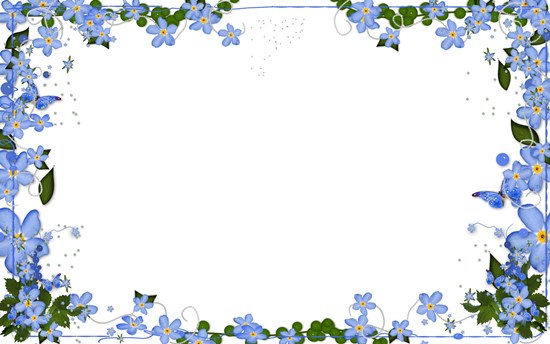 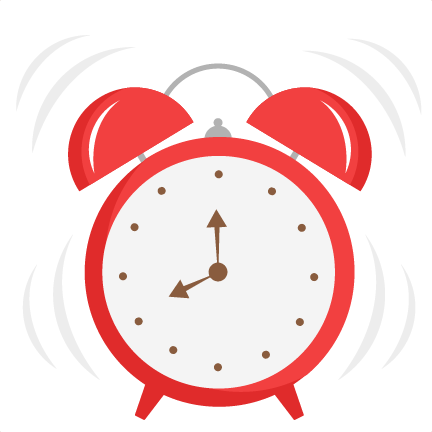 Приводите ребенка в детский сад в одно и то же время к 8:00. Это позволит Вашему ребен-ку легче включиться в режимные моменты группы вместе со всеми детьми: сделать ут-реннюю гимнастику, пообщаться и поиграть с друзьями до занятий.
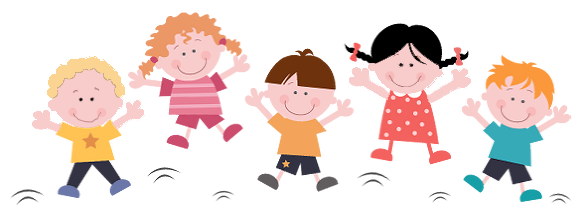 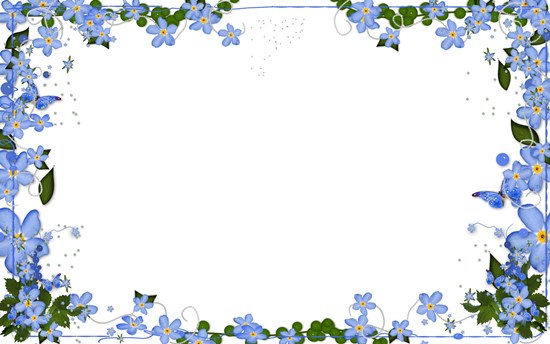 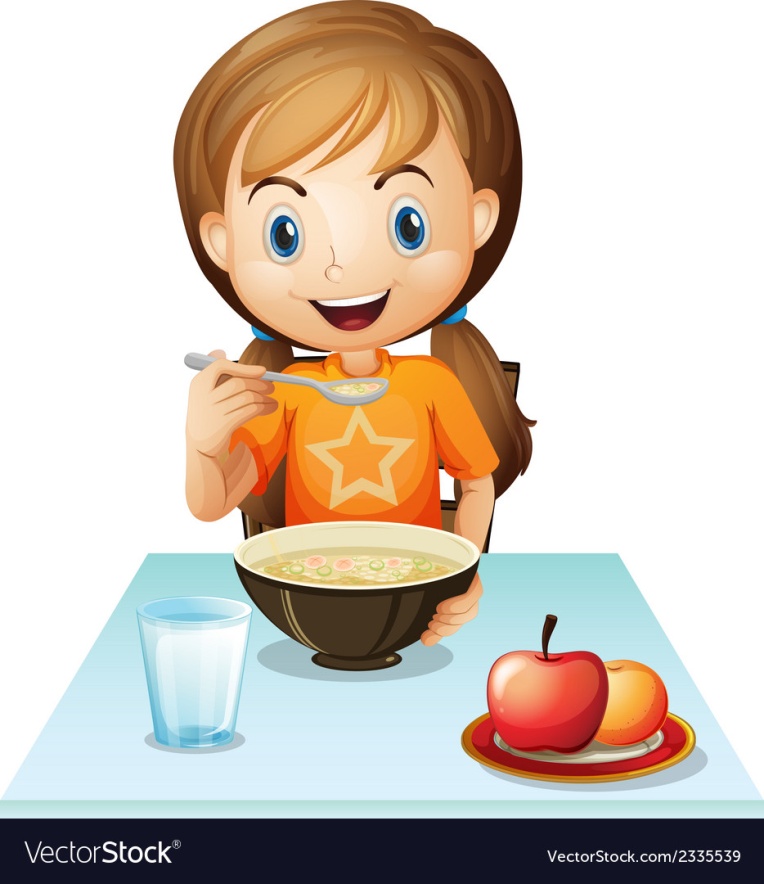 Если же Вы всё таки
привели ребенка после 
окончания завтрака, 
позаботьтесь о том, чтобы 
ребенок был сытым.
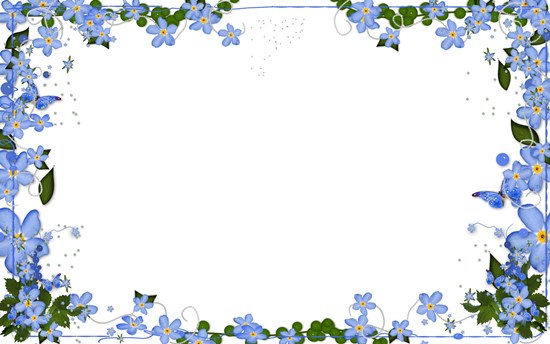 Просим Вас приводить ребенка опрятным и 
аккуратно одетым. Проследите, чтобы одежда ребенка 
не сковывала его движений. 
  Завязки и застежки должны быть расположены 
так, чтобы ребенок мог самостоятельно себя 
обслужить. 
  Большая просьба вместо перчаток иметь варежки. 
  Обувь должна быть легкой, теплой, точно 
соответствовать размеру ноги ребенка, легко 
сниматься и надеваться. 
       Учите ребенка самостоятельно обуваться 
                                    и разуваться!
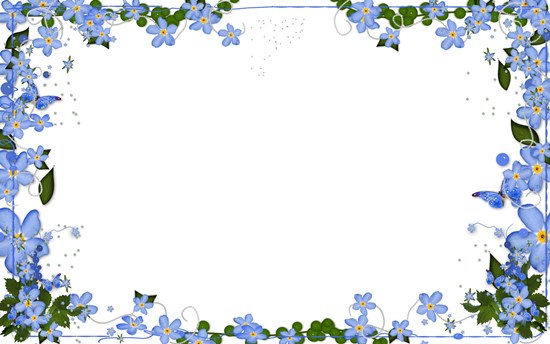 Необходимо ВСЕГДА иметь запасную одежду.






   Носовой платок (бумажные салфетки) 
необходим ребенку, как в помещении, так 
и на прогулке.
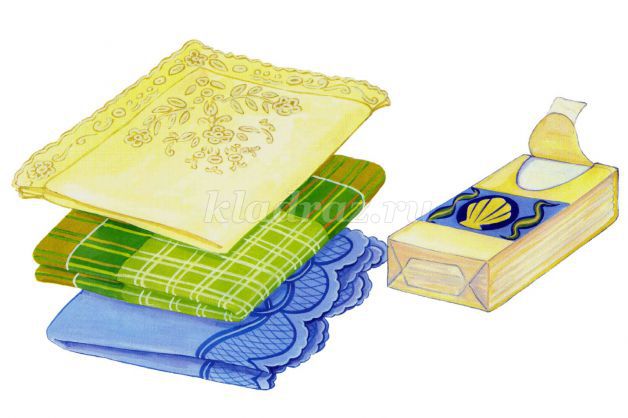 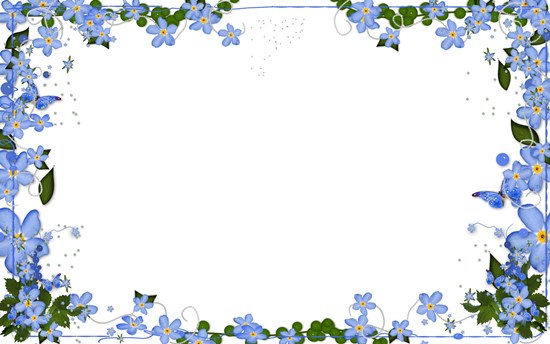 Объясните ребёнку, что за игрушками, принесенными из дома, он должен следить сам.  
      Воспитатели за них
 ответственности не несут.
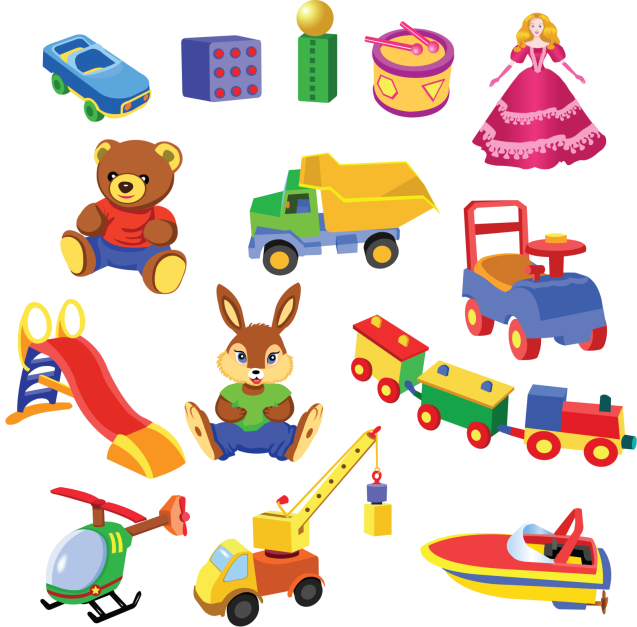 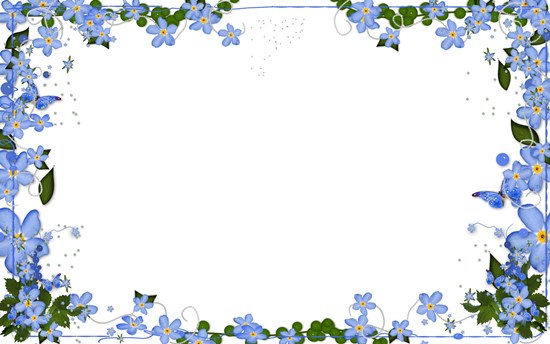 Каждый день проверяйте содержимое карманов 
    одежды ребенка на наличие опасных предметов.  
                       Запрещается приносить в детский сад:
                         - острые, режущие, колющие и 
                          мелких предметы;  
                              - конфеты, печенье, шоколад 
                               и жевательные резинки.
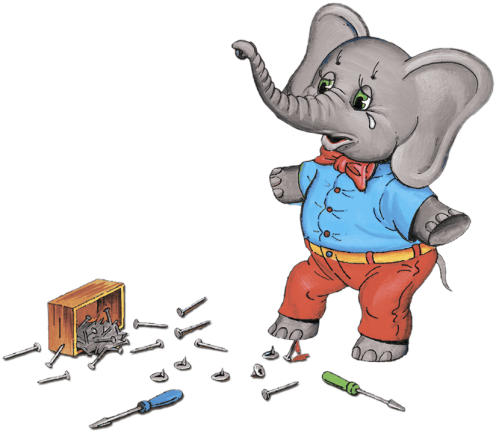 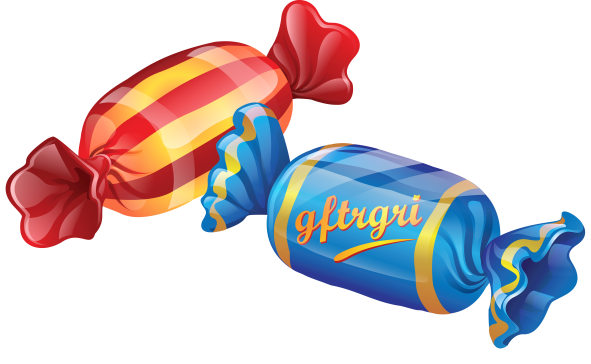 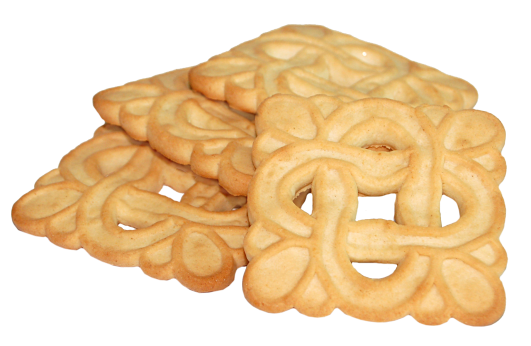 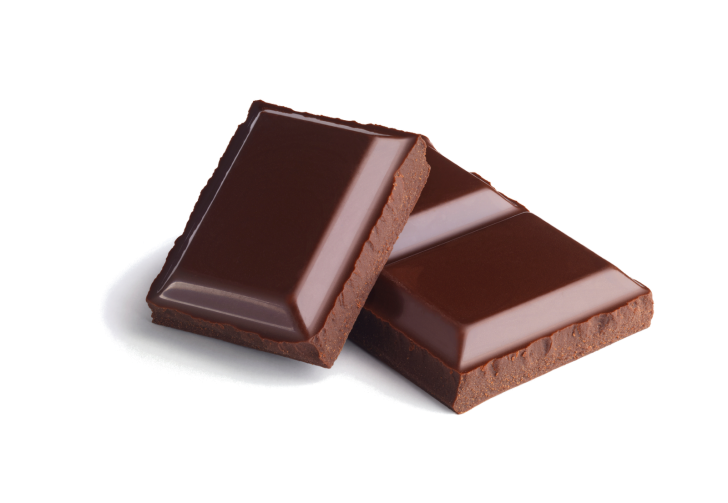 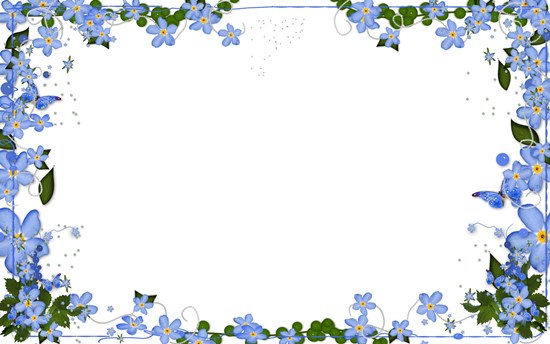 Детский сад – не лечебное учреждение, и нельзя ребенку давать с собой какие – либо лекарственные препараты.
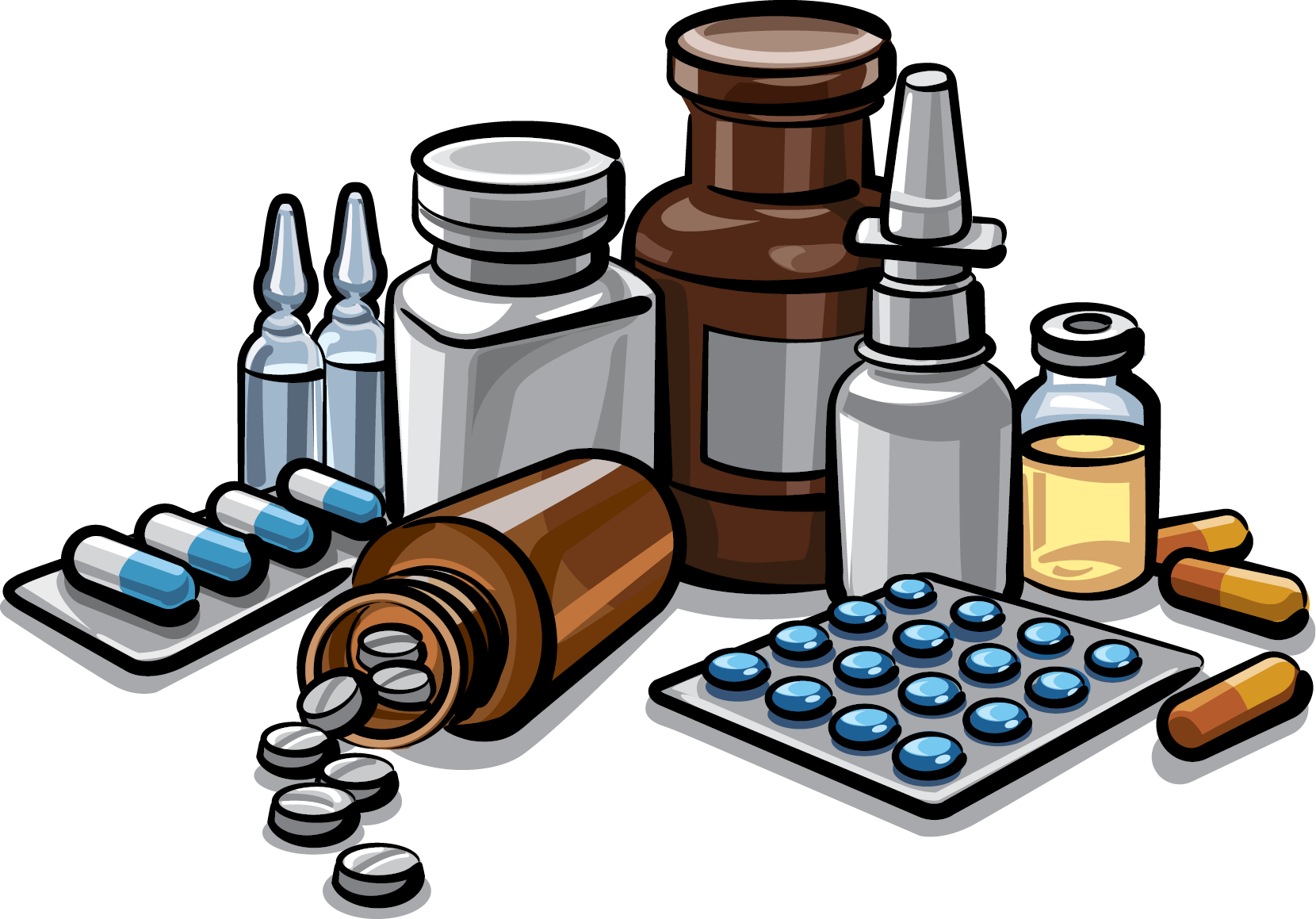 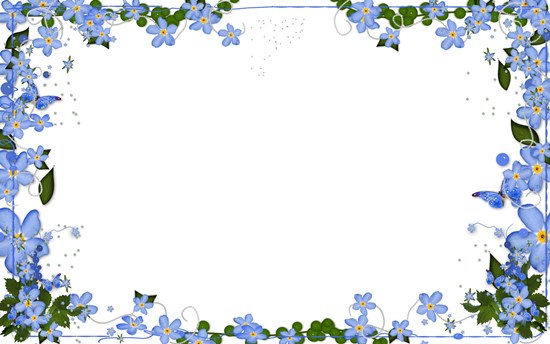 Помним о том, что Вы обязаны 
привести в детский сад ЗДОРОВОГО 
ребенка! 
   Заболевший заразит здоровых детей. 

                                  О болезни сразу предупредить   
                            воспитателя по телефону. 

       После болезни необходимо предоставить медицинскую справку с разрешением на посещение детского сада.
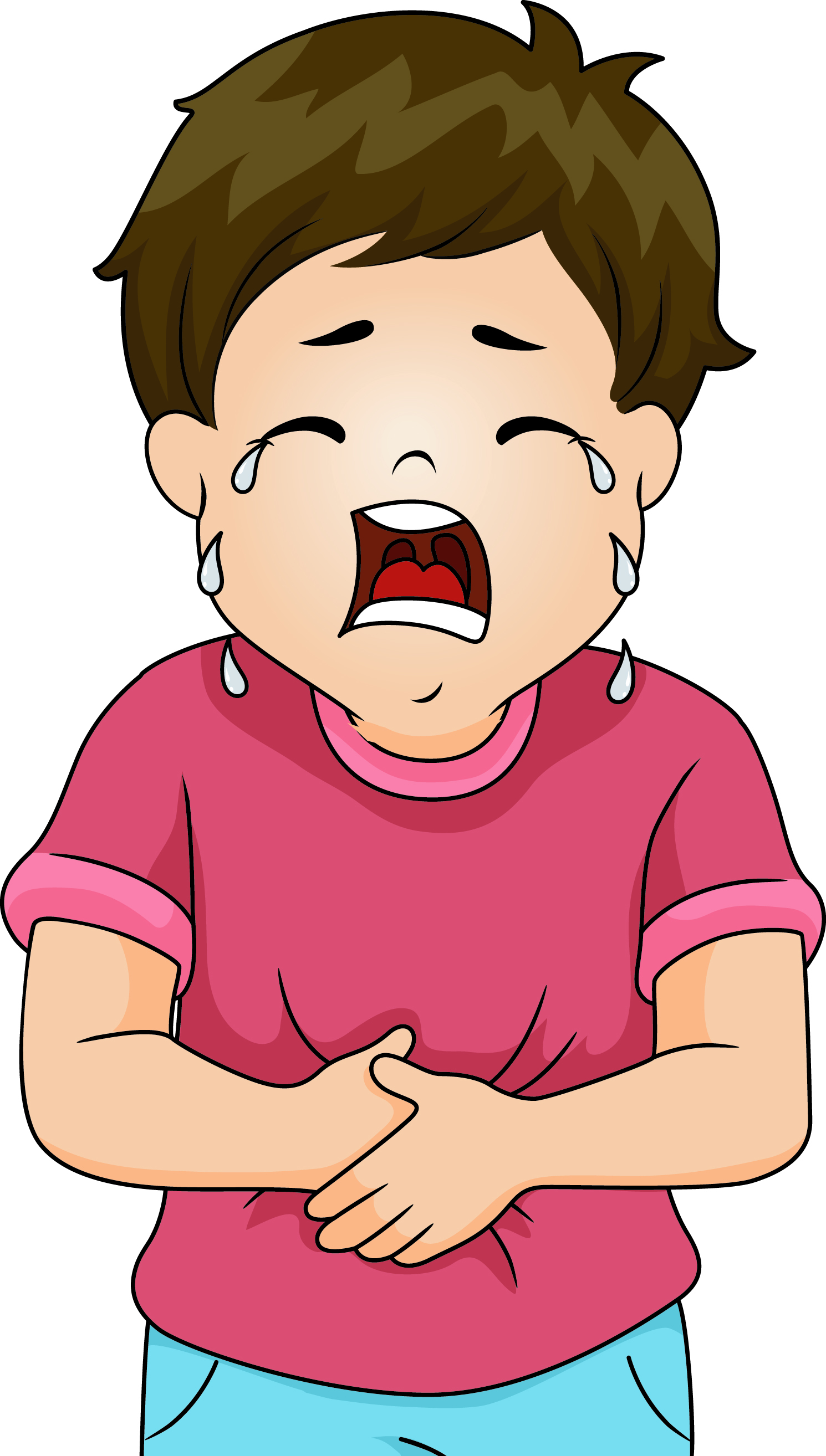 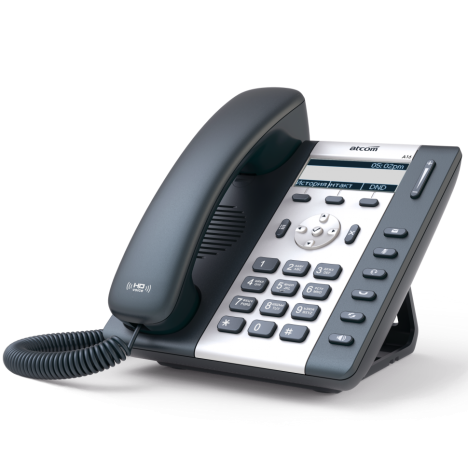 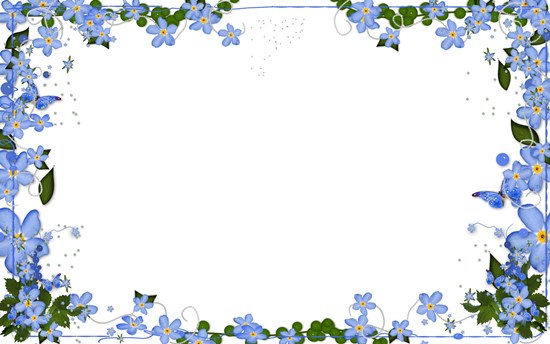 Если ребенок не посещает ДОУ более 5 рабочих дней, то он так же принимается с медицинской справкой.
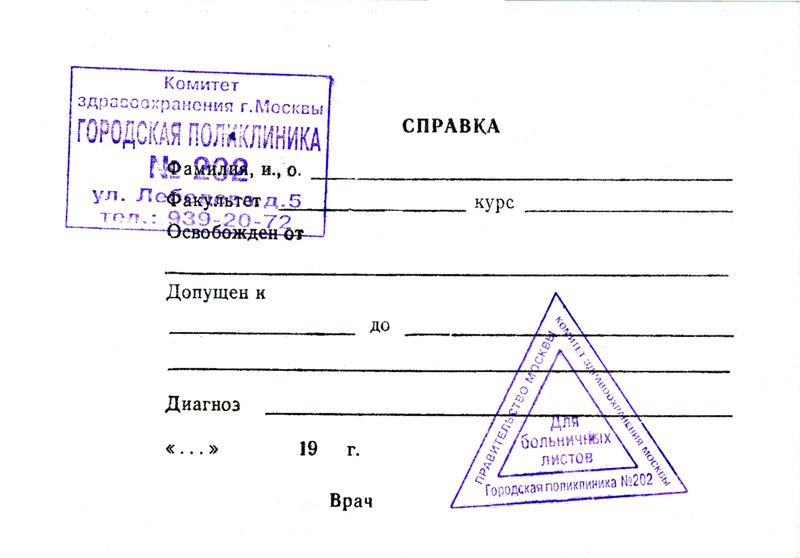 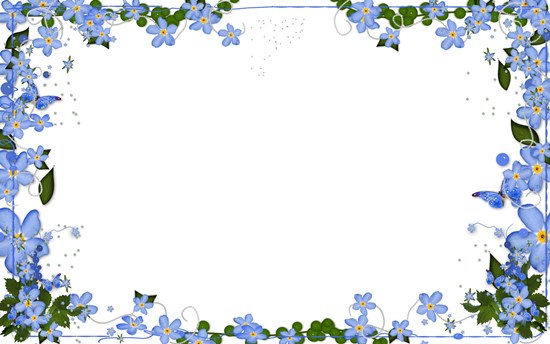 Педагоги готовы беседовать с Вами о вашем ребенке утром до 8:00 и вечером после 17:00. 
В другое время педагог обязан работать с группой детей и отвлекать его нельзя.
Помните, что воспитателям категорически запрещается отдавать детей лицам в нетрезвом состоянии, несовершеннолетним детям,  
   незнакомым лицам без предварительного 
       предупреждения родителями  воспитателей и 
    соответствующих документов (заявление от  
     родителей).
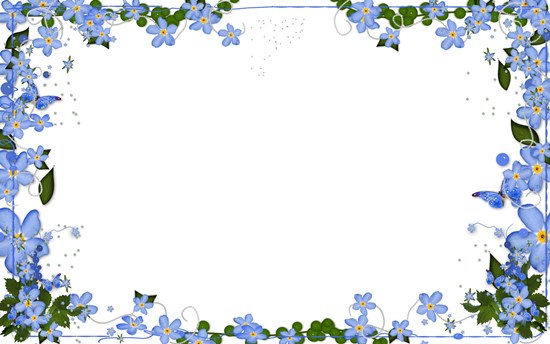 Напоминаем, что вносить родительскую плату за содержание ребенка в детском саду необходимо до 5 числа текущего месяца.
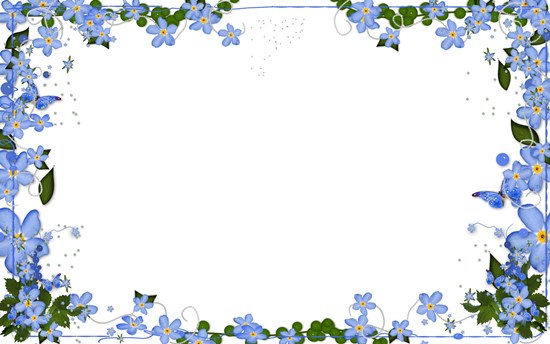 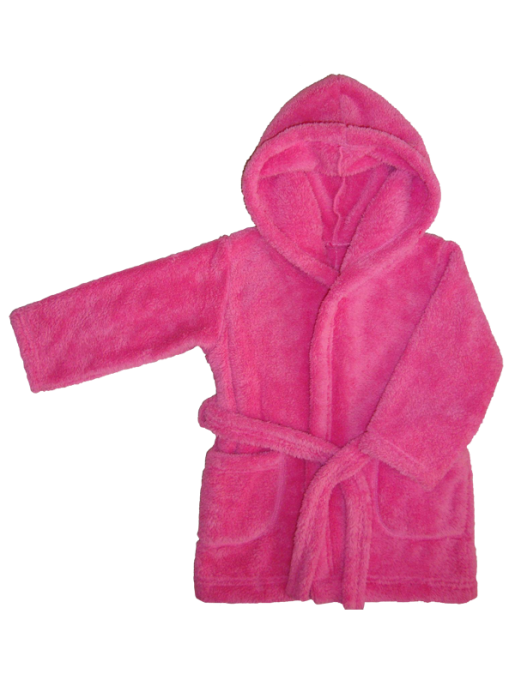 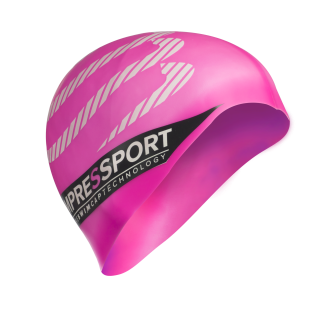 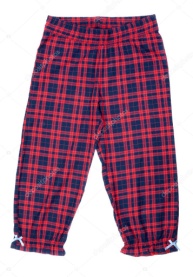 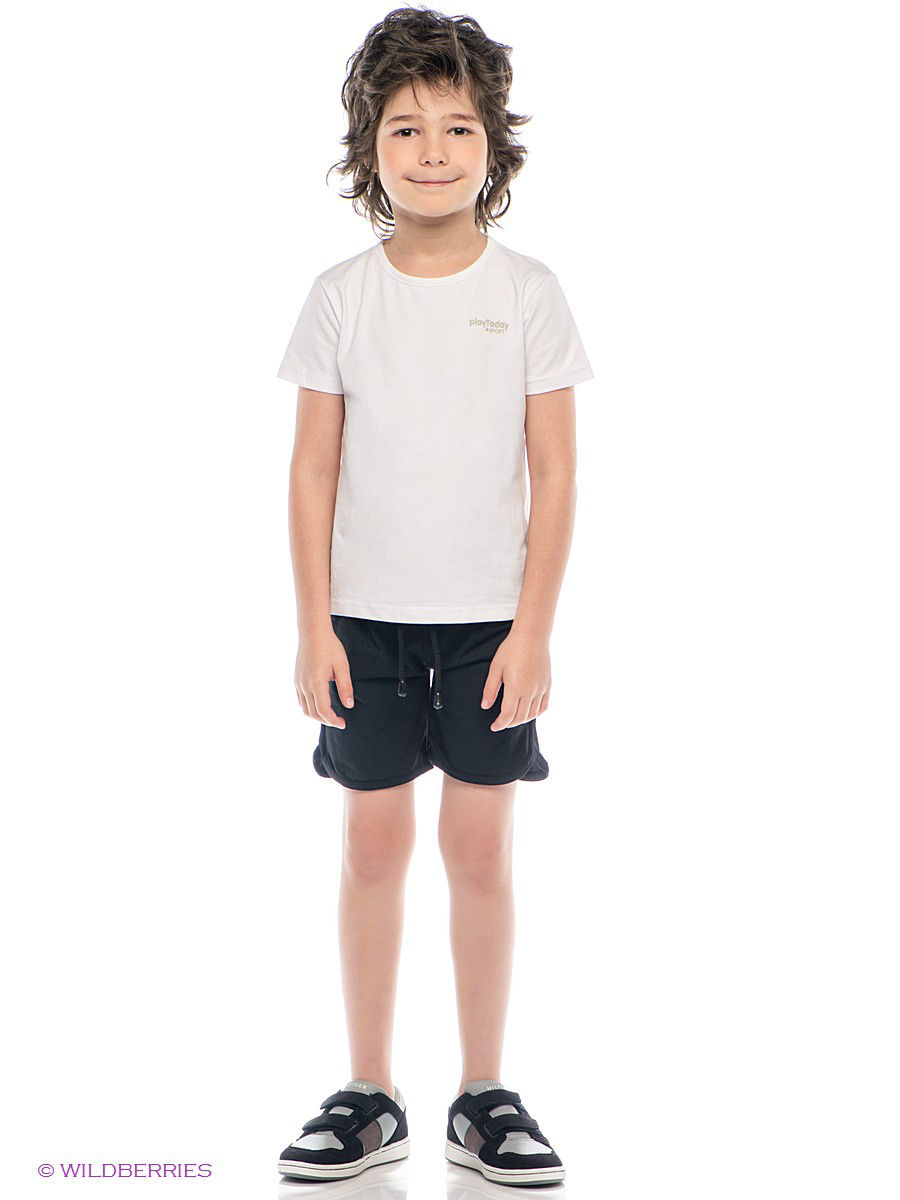 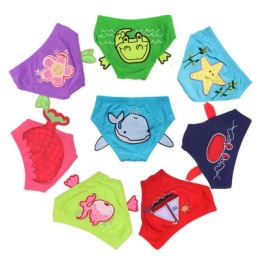 .
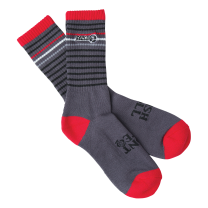 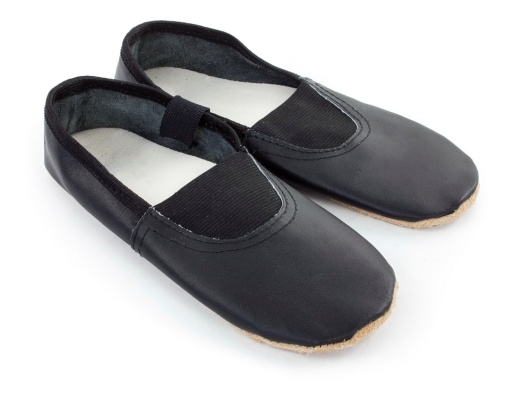 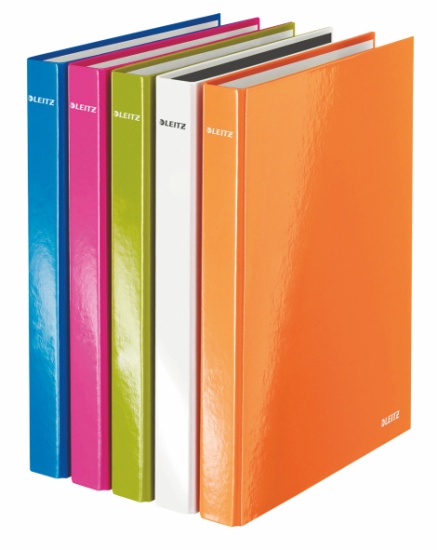 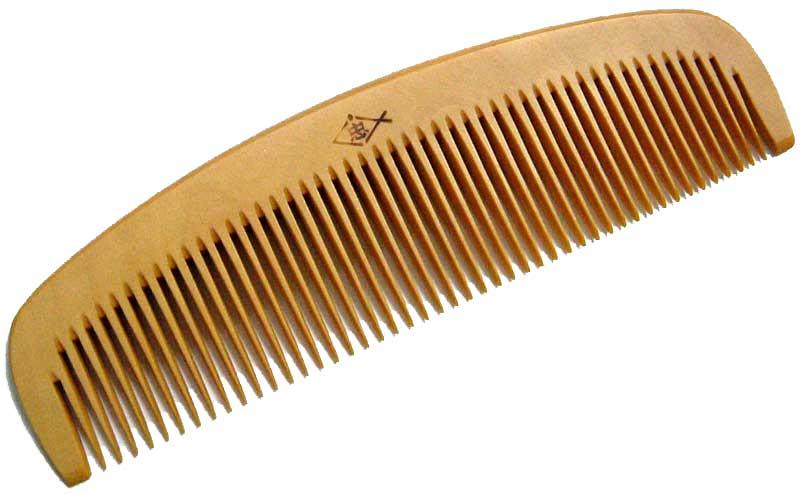 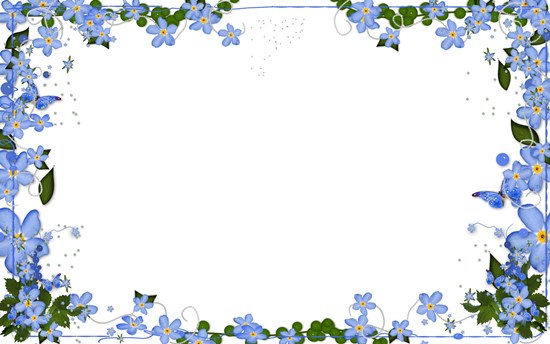 «Одними ласками ребёнка не воспитаешь»
«Гни дерево, пока гнётся, учи дитятко, пока слушается»
«Что в детстве воспитаешь, на то в старости и обопрёшься »
«Не та мать, что родит, а та, что сердцем наградит»
 «Пример – хороший учитель»
«Доброе слово – половина счастье»
«Не делай того другому, чего не хочешь сам себе»
.
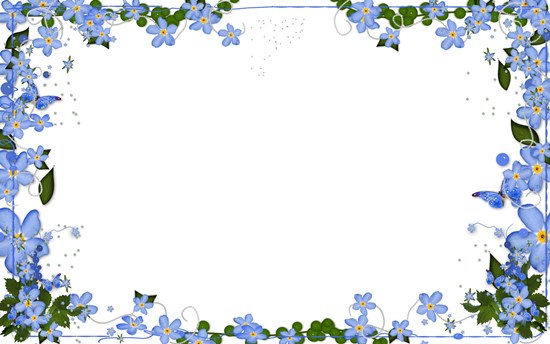 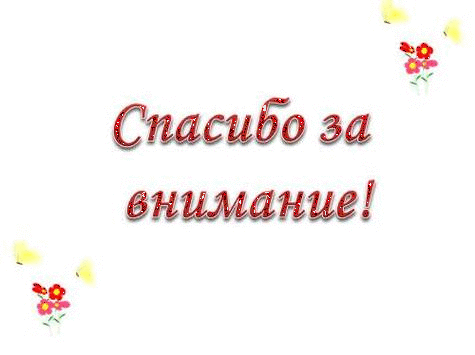 .
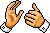